| 1 |
CVE Program Overview
CVE Team
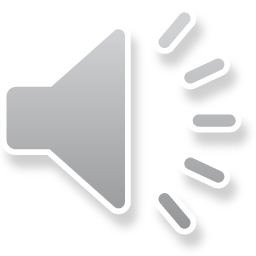 [Speaker Notes: Voice Track: Hello, and welcome to the CVE Program Overview presentation, presented by the CVE team.]
| 2 |
Overview
What Is CVE?
CVE Program Goals
Who Operates CVE?
CVE Program Organization
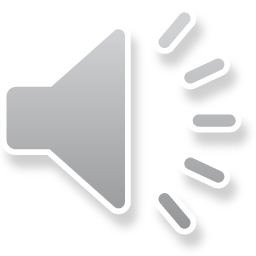 [Speaker Notes: Voice Track: This presentation includes an overview of what is CVE, our Program goals, who operates CVE, and describes how the CVE program is organized.]
| 3 |
CVE Program Goals
Goal 1: Scale the CVE Program for broader adoption and coverage
Adoption in new domains, leads to greater coverage
Coverage leads to broader community participation (i.e., new CNAs and researchers), which distributes the CVE workload, enables federation, and provides greater utility to consumers
Goal 2: Produce more CVE Records, faster (i.e., the drive towards real-time)
More CVE Records (formerly called “CVE Entries”) are produced as additional CNAs are onboarded
Faster CVE Record population due to less complexity, clear guidelines, and flexible/automated infrastructure enables early stage vulnerability management/coordination and effective cyber hygiene
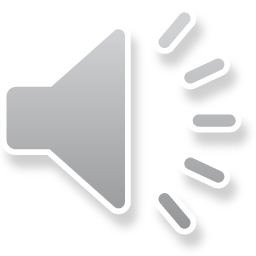 [Speaker Notes: Voice Track: The CVE Program has two main goals. The first goal is to scale the program for broader adoption and coverage; adoption in new domains, leads to greater coverage. Greater coverage leads to broader community participation (i.e., new CNAs and researchers), which distributes the CVE workload, enables federation, and provides greater utility to consumers.

The second goal of the program is to produce more CVE Entries, faster. More CVE Entries are produced as additional CNAs are onboarded. Faster CVE Entry population is possible with less complexity, clear guidelines and with a flexible/automated infrastructure enables early stage vulnerability management/coordination and effective cyber hygiene.]
| 4 |
What Is CVE?
CVE® is an international, community-based effort that maintains a community-driven, open data registry of publicly known cybersecurity vulnerabilities (CVE List)
The CVE Identifiers (CVE IDs) assigned through the registry enable program stakeholders to rapidly discover and correlate vulnerability information used to protect systems against attacks
CVE IDs are assigned by CVE Numbering Authorities (CNAs), which are operated on a voluntary basis by participating organizations
CVE is the de facto international standard for identifying vulnerabilities
The CVE List feeds the U.S. National Vulnerability Database (NVD)
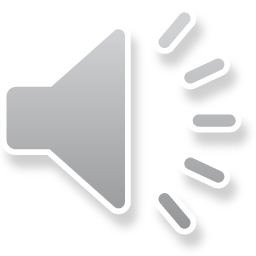 [Speaker Notes: Voice Track: CVE stands for Common Vulnerabilities and Exposures, and is an international, community-based effort that maintains a community-driven, open data registry of publicly known cybersecurity vulnerabilities (this registry is also known as the CVE List).  The CVE identifiers, or CVE IDs, assigned through the registry allow program stakeholders to rapidly discover and correlate vulnerability information used to protect systems against attacks. CVE IDs are assigned by CVE Numbering Authorities, or CNAs, which are operated on a voluntary basis by participating organizations.

CVE is the de facto international standard for identifying vulnerabilities and exposures.

The CVE List feeds the National Vulnerability Database.]
| 5 |
Who Operates CVE?
The MITRE Corporation operates the CVE Program, which is funded by the U.S. Department of Homeland Security (DHS) Cybersecurity and Infrastructure Security Agency (CISA) Vulnerability Management Component (VMC)
The MITRE Corporation is funded to operate and evolve the CVE Program as an independent, objective third party:
Operate
Produce CVE Records for products not covered by another CVE Numbering Authority (CNA)
Adjudicate disputes for CVE Records and CNA scope issues
Establish and implement operational guidance
Maintain the program infrastructure
Moderate stakeholder discussions
Evolve
Transition from a hub-and-spoke to a federated governance and operational model to keep pace with the proliferation of vulnerabilities
Modernize the program infrastructure
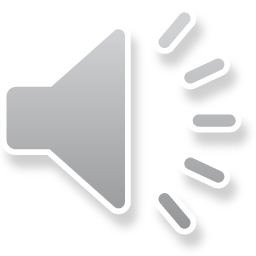 [Speaker Notes: Voice Track: The CVE Program is operated by the MITRE Corporation and is funded by the U.S. Department of Homeland Security Cybersecurity and Infrastructure Security Agency Vulnerability Management Component. MITRE is funded to OPERATE and EVOLVE the CVE Program as an independent, objective third party. 

MITRE operates the CVE Program by:
Producing CVE Entries for products not covered by another CVE Numbering Authority (CNA)
Adjudicating disputes for CVE Entries and CNA scope issues
Establishing and implementing operational guidance
Maintaining the program infrastructure
Moderating stakeholder discussions

MITRE is working to evolve the CVE Program by:
Transitioning from a hub-and-spoke to a federated governance and operational model to keep pace with the proliferation of vulnerabilities
Modernizing the program infrastructure]
| 6 |
CVE Program Organization
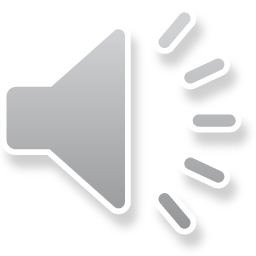 [Speaker Notes: Voice Track: The next section will present an overview of the CVE Program’s organization.]
| 7 |
CVE Board
CVE Board
MITRE (Top-Level Root, Secretariat, CNA-LR)
DHS CISA (Sponsor Organization)
Root CNA
Sub-CNA
Sub-CNA
Sub-CNA
Sub-CNA
Sub-CNA
Sub-CNA
Sub-CNA
Sub-CNA
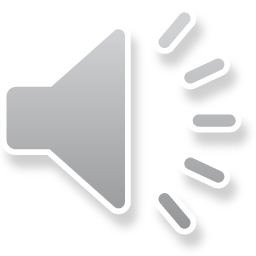 [Speaker Notes: Voice Track: The CVE Board performs an essential role by providing strategic, governance, and operational advisory functions and is comprised of industry, academic, and government representatives from around the world.

The CVE Board also provides timely and transparent oversight, decision-making, and communication; ensures program value is delivered to stakeholders, and that guiding principles are being followed.]
| 8 |
Program Sponsor
CVE Board
MITRE (Top-Level Root, Secretariat, CNA-LR)
DHS CISA VMC (Sponsor Organization)
Root
Sub-CNA
Sub-CNA
Sub-CNA
Sub-CNA
Sub-CNA
Sub-CNA
Sub-CNA
Sub-CNA
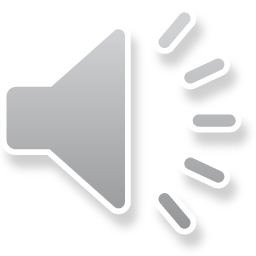 [Speaker Notes: Voice Track:  The CVE Program is sponsored by the Department of Homeland Security (DHS), Cybersecurity and Infrastructure Security Agency (CISA) Vulnerability Management Component (VMC), which funds the MITRE Corporation to operate the CVE Program as an independent, objective third party.]
| 9 |
Top-Level Root (formerly “Program Root”), Secretariat, CNA-LR
CVE Board
MITRE (Top-Level  Root, Secretariat, CNA-LR)
DHS CISA VMC (Sponsor Organization)
Root
Sub-CNA
Sub-CNA
Sub-CNA
Sub-CNA
Sub-CNA
Sub-CNA
Sub-CNA
Sub-CNA
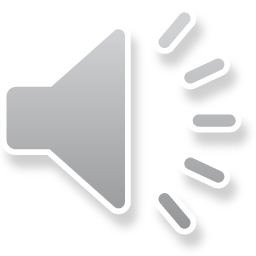 [Speaker Notes: Voice Track:  The MITRE Corporation is the Program Root CNA, the Secretariat, and the CNA of Last Resort (CNA-LR). MITRE is the final arbiter of disputes; manages the CVE Program operations; hosts the CVE Master List; manages the CVE numbering scheme; maintains the public presence; performs assignment of CVE IDs for products not covered by other CNAs, and executes a range of improvement activities (such as automation, process, operations, rules).
 
The CNA-LR is an established top-level Root operational role for CVE. The CNA-LR is a similar role to the CNA role, except the scope is defined as everything not covered by any other CNA. The CNA-LR is also responsible for coordinating between existing Root CNAs if there is a conflicting CVE issue, and for identifying new industries where no coverage exists.

The Secretariat is responsible for:
Hosting the CVE Master list
Managing the CVE numbering scheme
Operating and maintaining the website with up-to-date CVE program information
Maintaining the registry of CNAs and authorized publishers (e.g., points of contact)
Providing operations and maintenance of all supporting hardware and software infrastructure
Providing operational and administrative support to the CVE Board and the Council of Roots]
| 10 |
Root CNA
CVE Board
MITRE (Top-Level Root, Secretariat, CNA-LR)
DHS CISA (Sponsor Organization)
Root
Sub-CNA
Sub-CNA
Sub-CNA
Sub-CNA
Sub-CNA
Sub-CNA
Sub-CNA
Sub-CNA
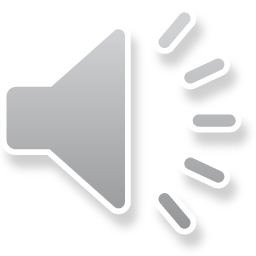 [Speaker Notes: Voice Track:   Root CNAs manage a group of Sub-CNAs within a distinct, agreed upon scope. Root CNA’s mentor, onboard and admit new Sub-CNAs within the Root CNAs scope.]
| 11 |
Sub-CNA
CVE Board
MITRE (Top-Level Root, Secretariat, CNA-LR)
DHS CISA (Sponsor Organization)
Root
Sub-CNA
Sub-CNA
Sub-CNA
Sub-CNA
Sub-CNA
Sub-CNA
Sub-CNA
Sub-CNA
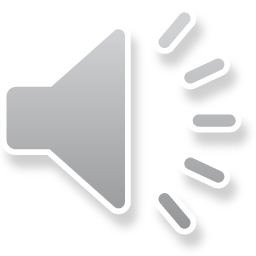 [Speaker Notes: Voice Track:  Sub-CNAs  assigns CVE IDs for vulnerabilities in their distinct, agreed upon scope, and submits the vulnerability information to the CVE List when they make the vulnerability public. Sub-CNAs are administered and mentored by Root CNAs.]
| 12 |
Conclusion
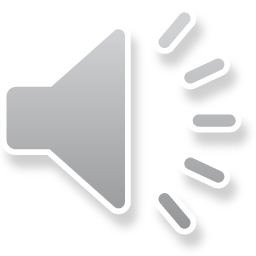 [Speaker Notes: Voice Track: This concluded this presentation.]